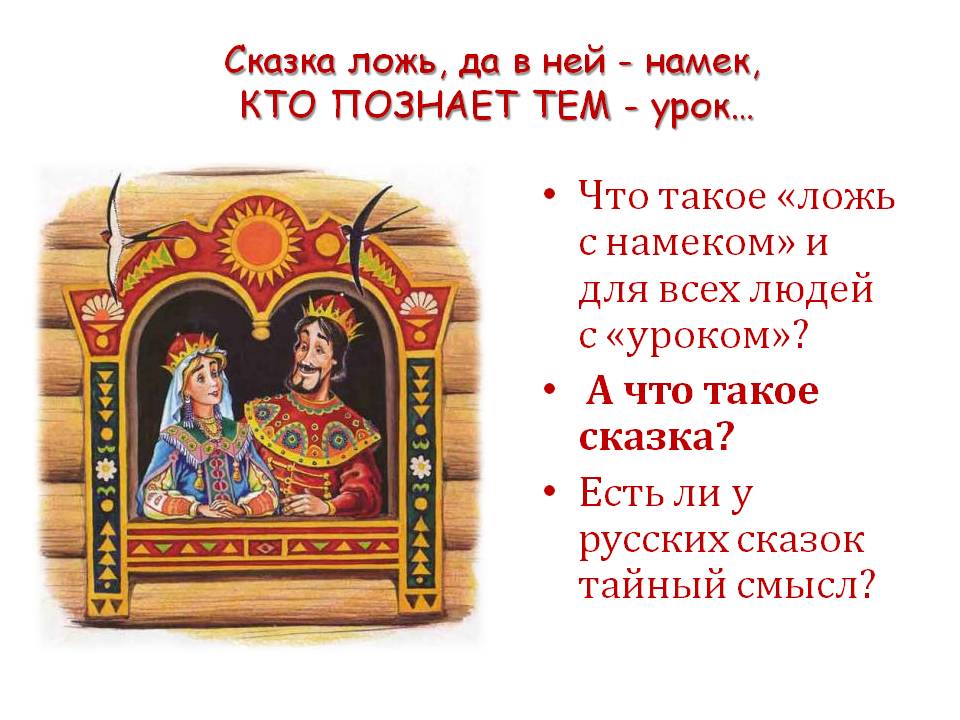 ,
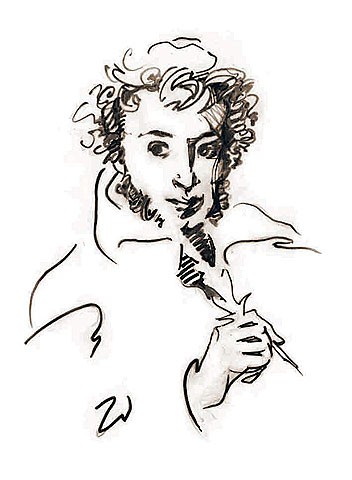 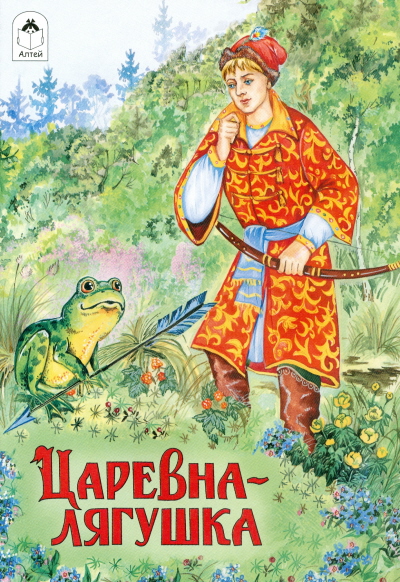 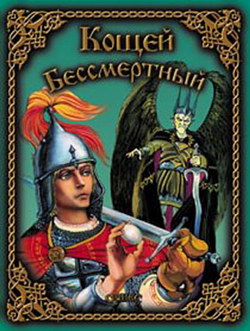 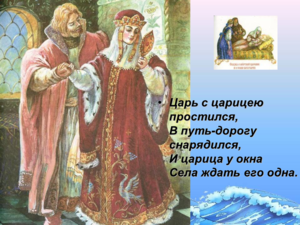 Элементы сказок повышают активность детей на уроке
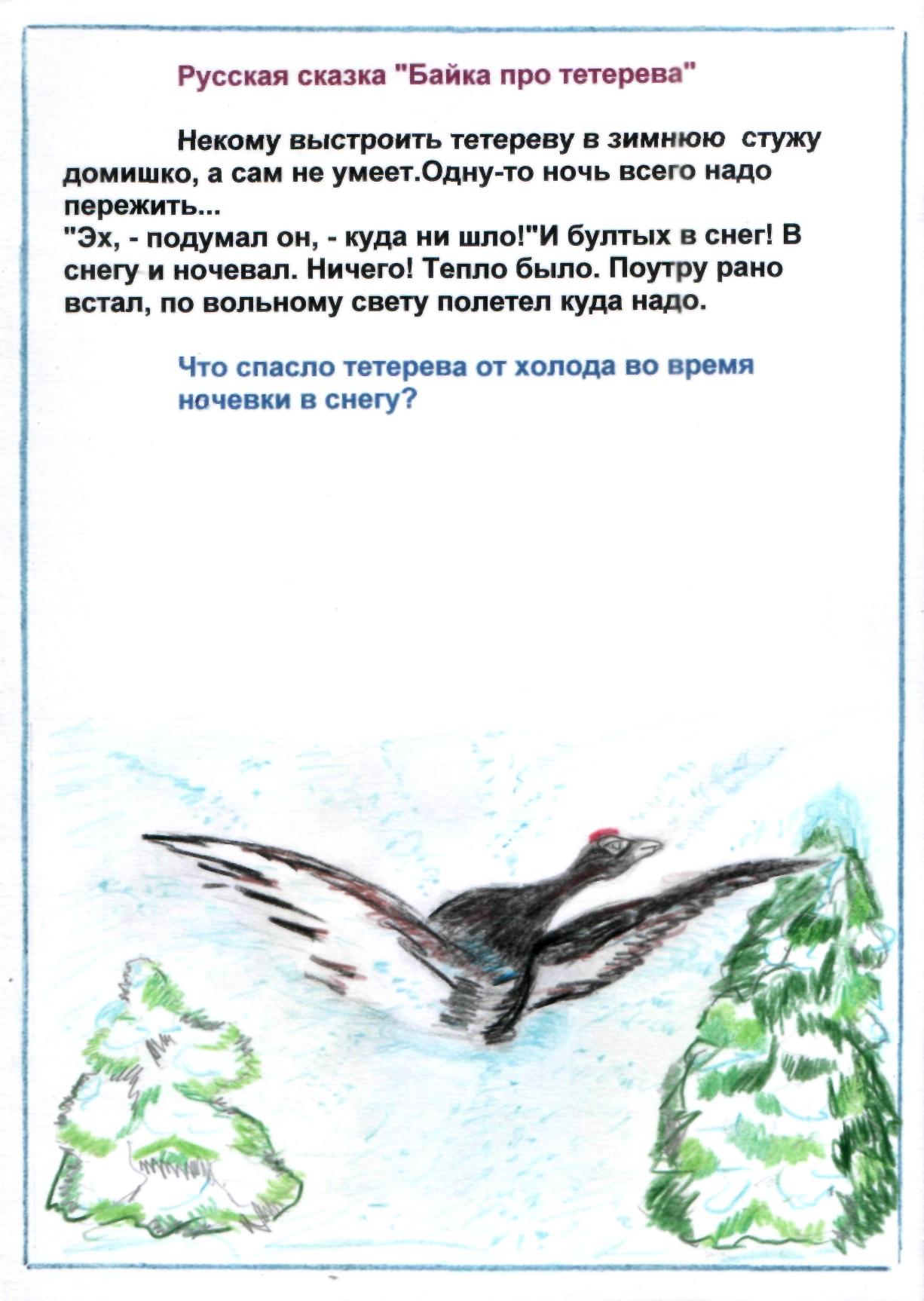 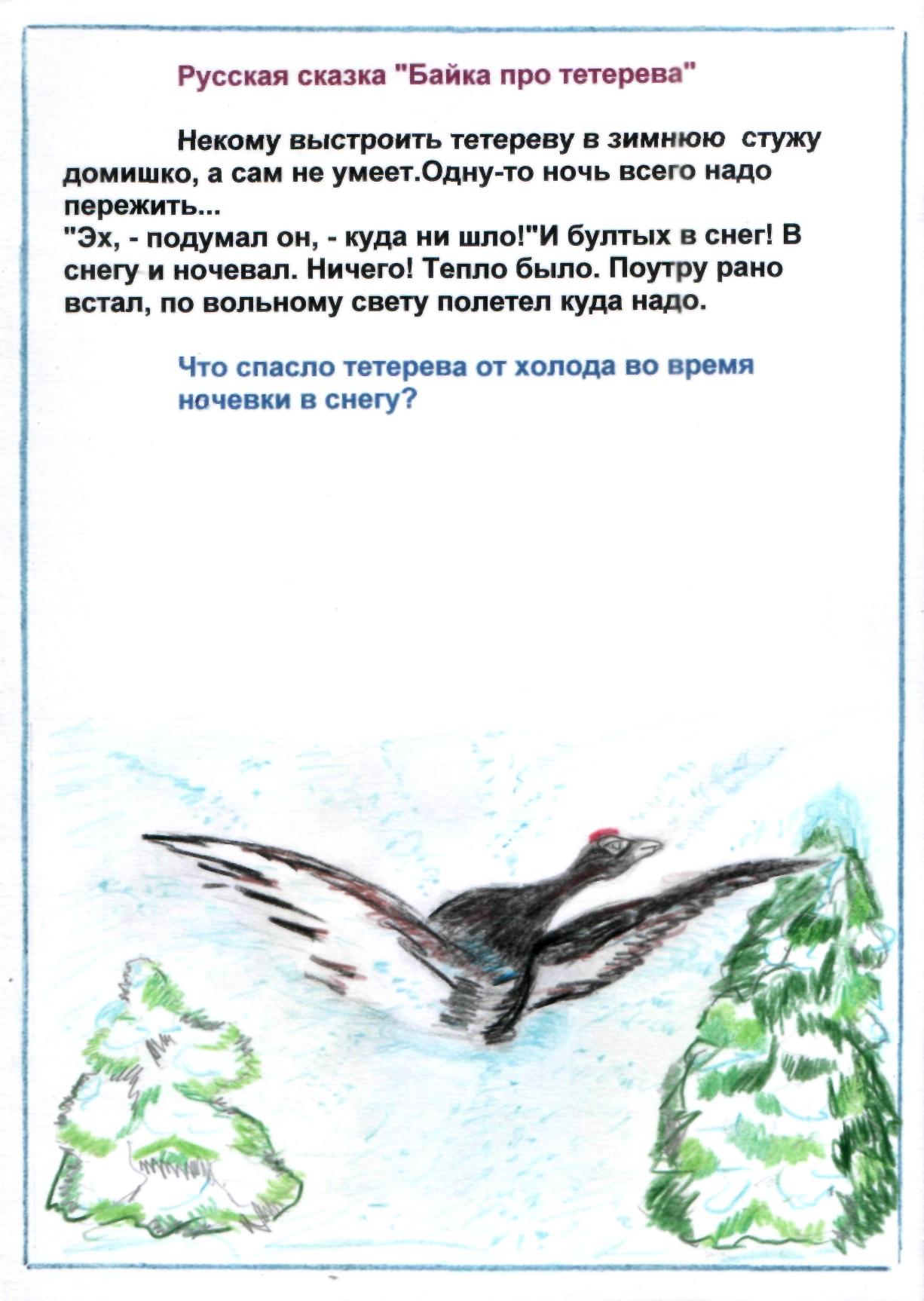 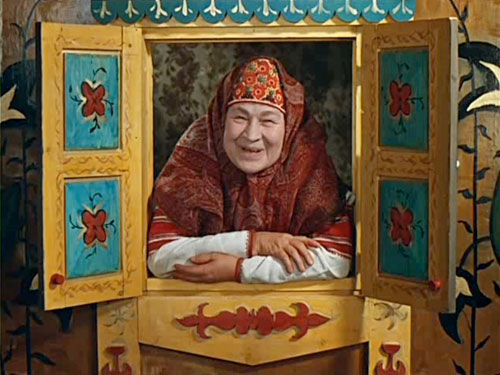 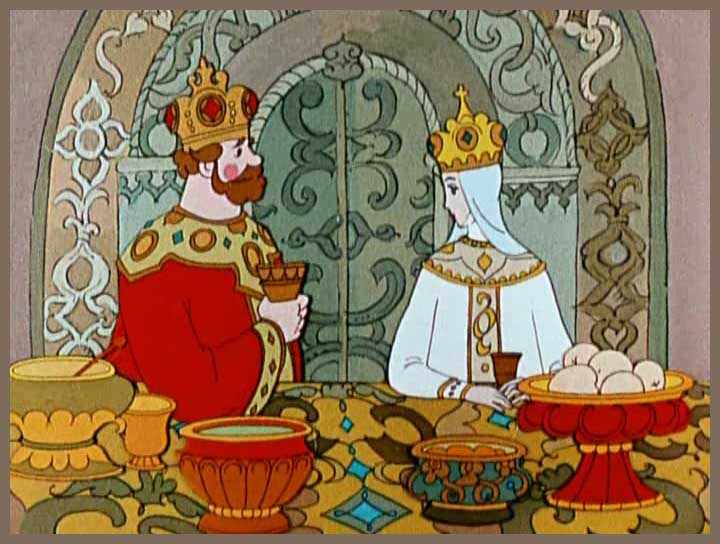 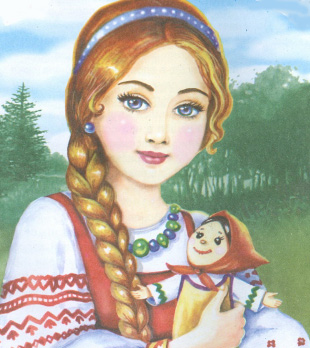 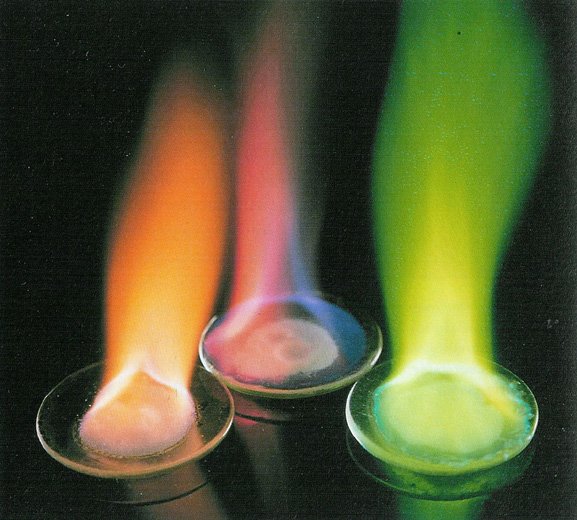 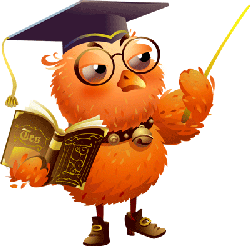 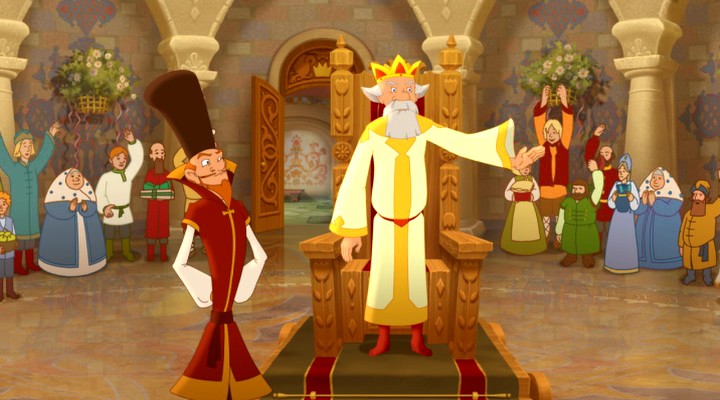 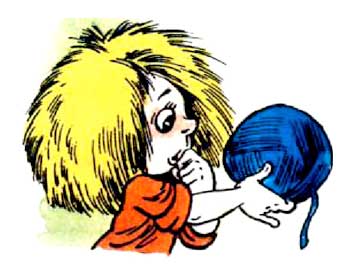 Физическое тело
Вещество
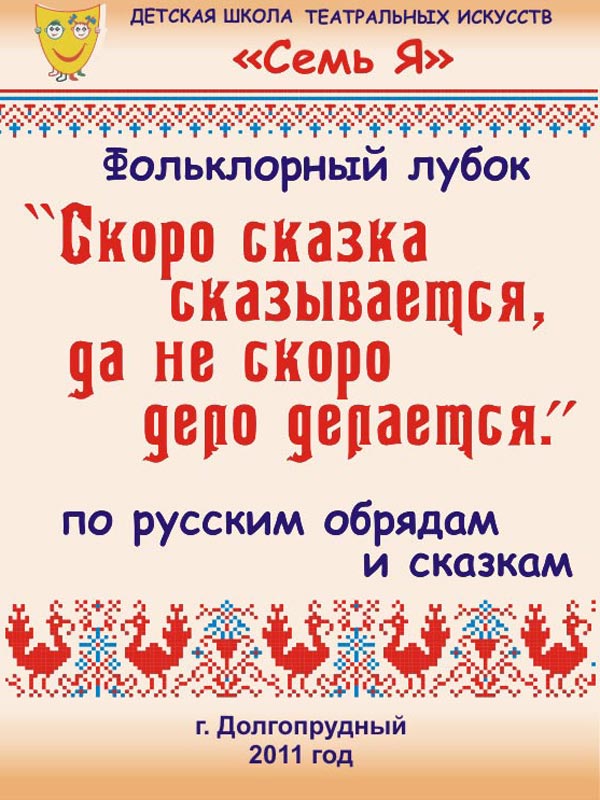 Твердое
состояние
Газообразное
состояние
Жидкоесостояние
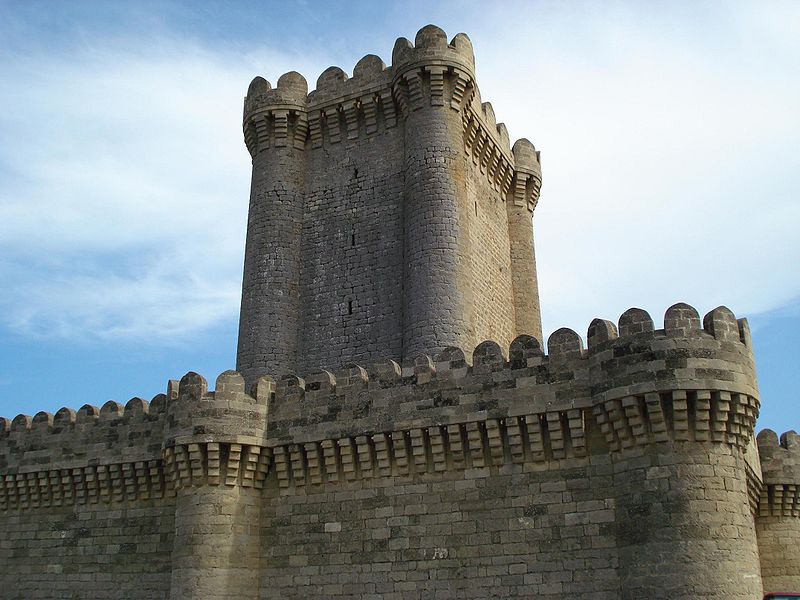 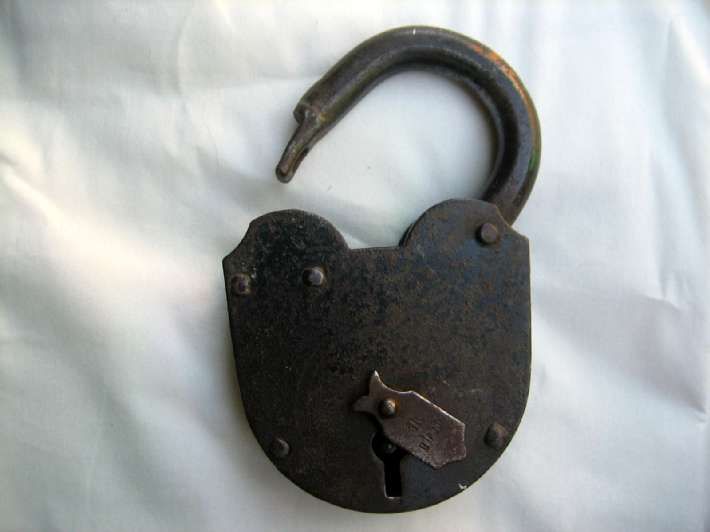 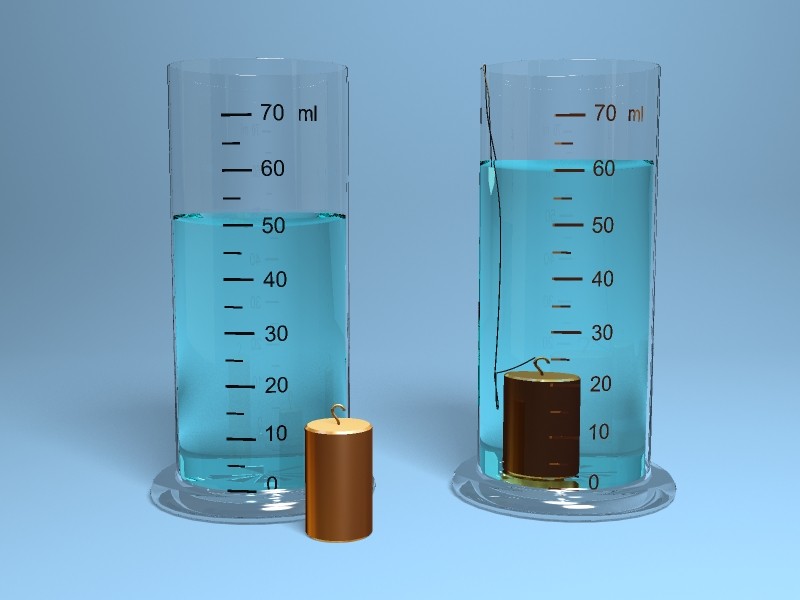 Определить какое количество воды содержится в мензурке